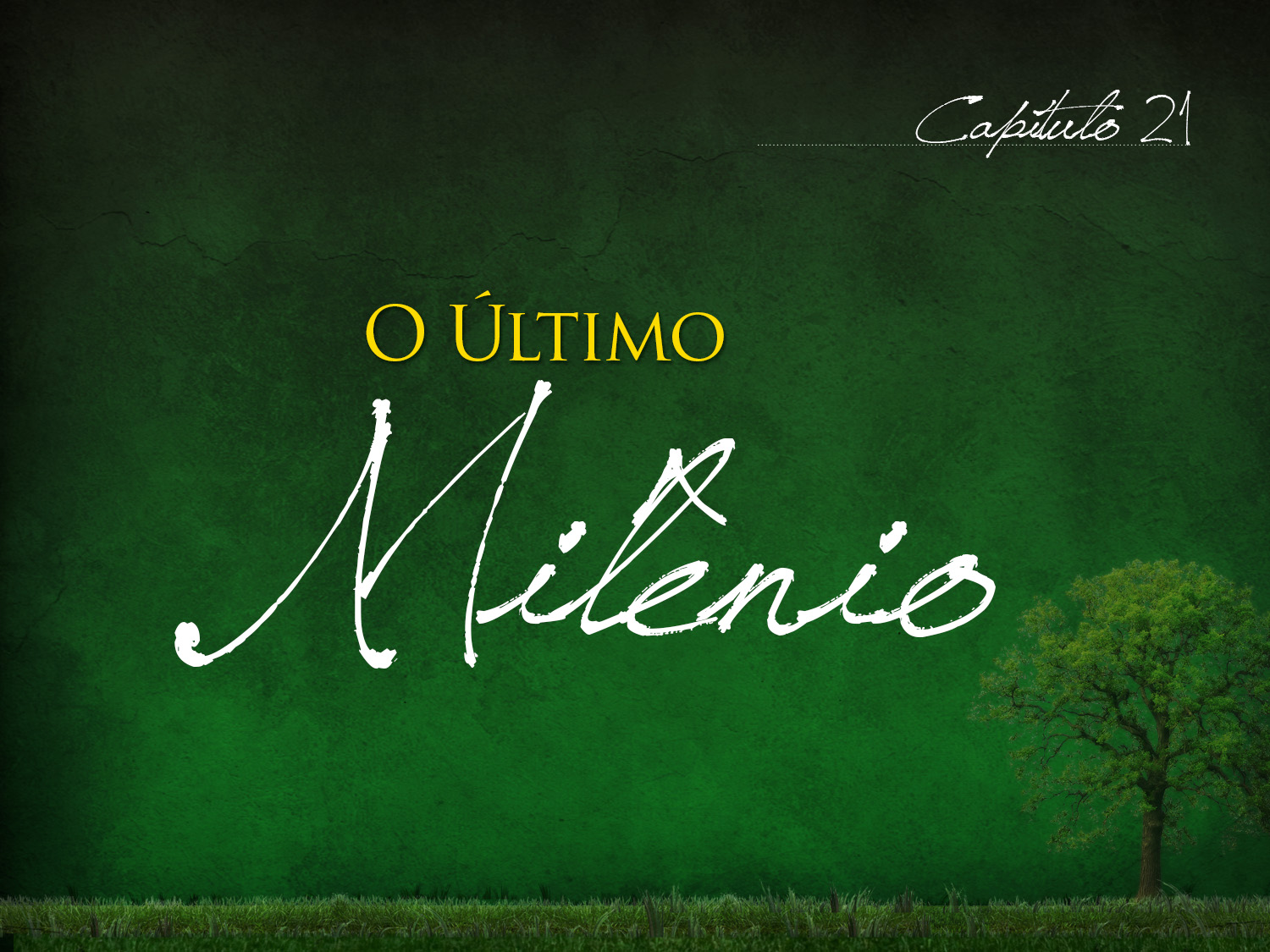 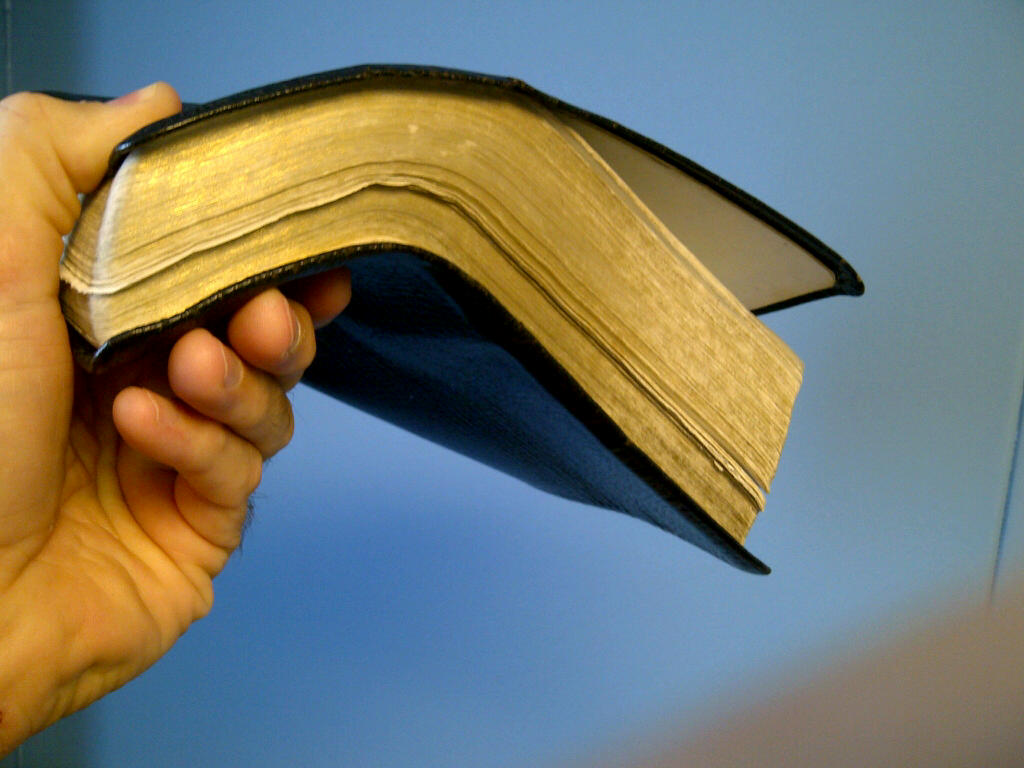 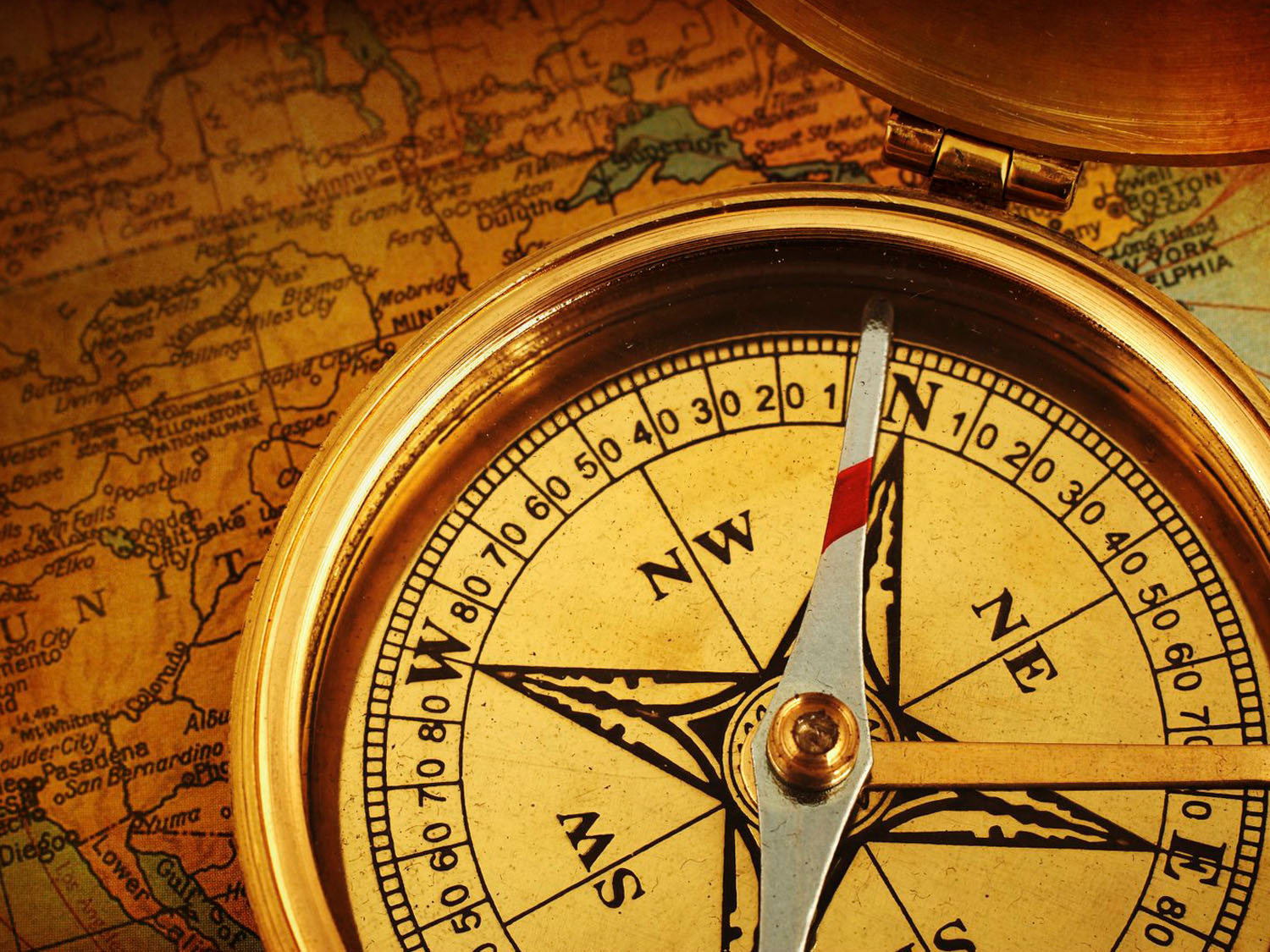 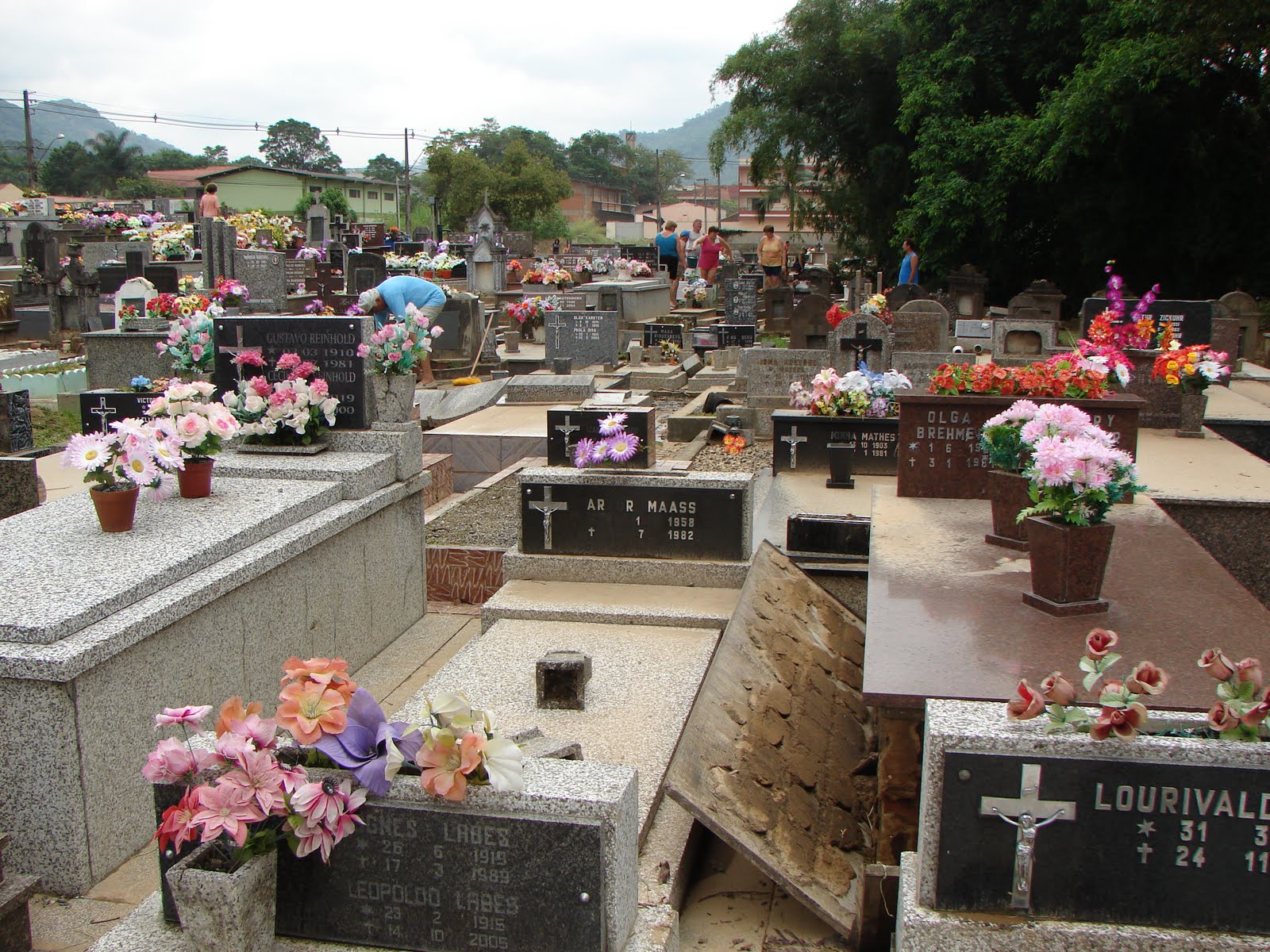 DUAS RESSURREIÇÕES:
BONS
MAUS
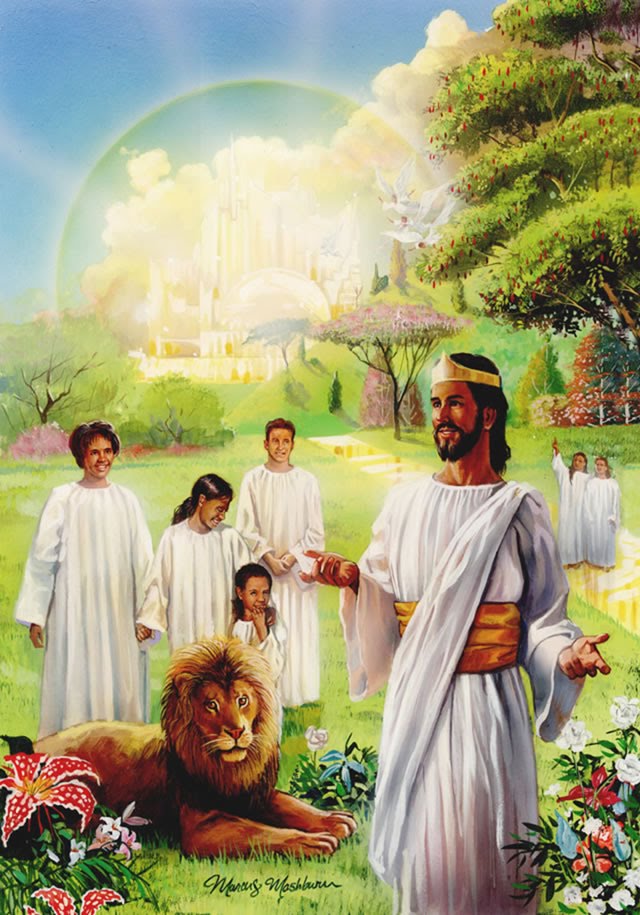 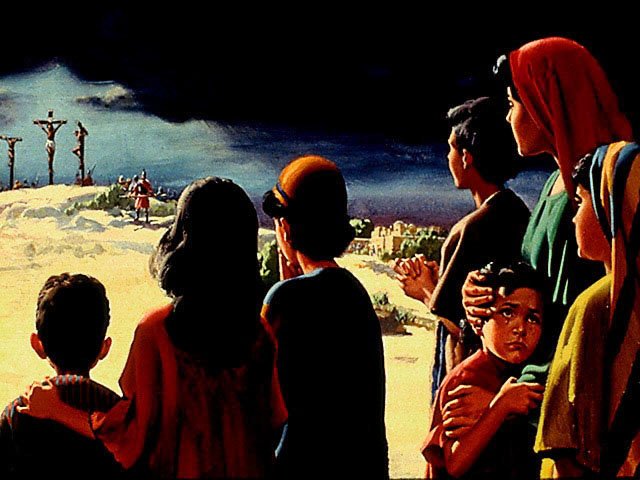 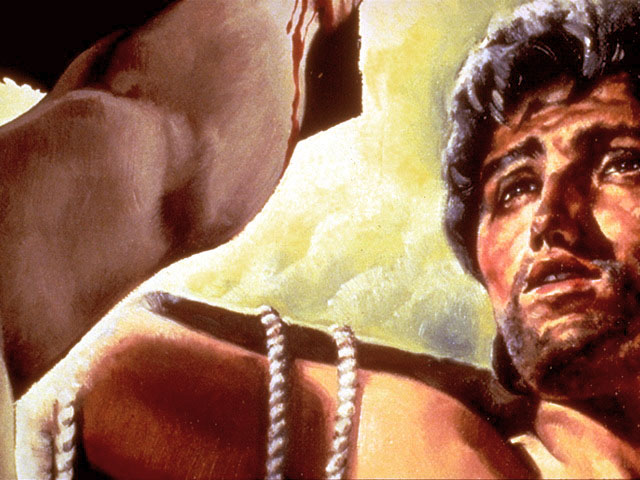 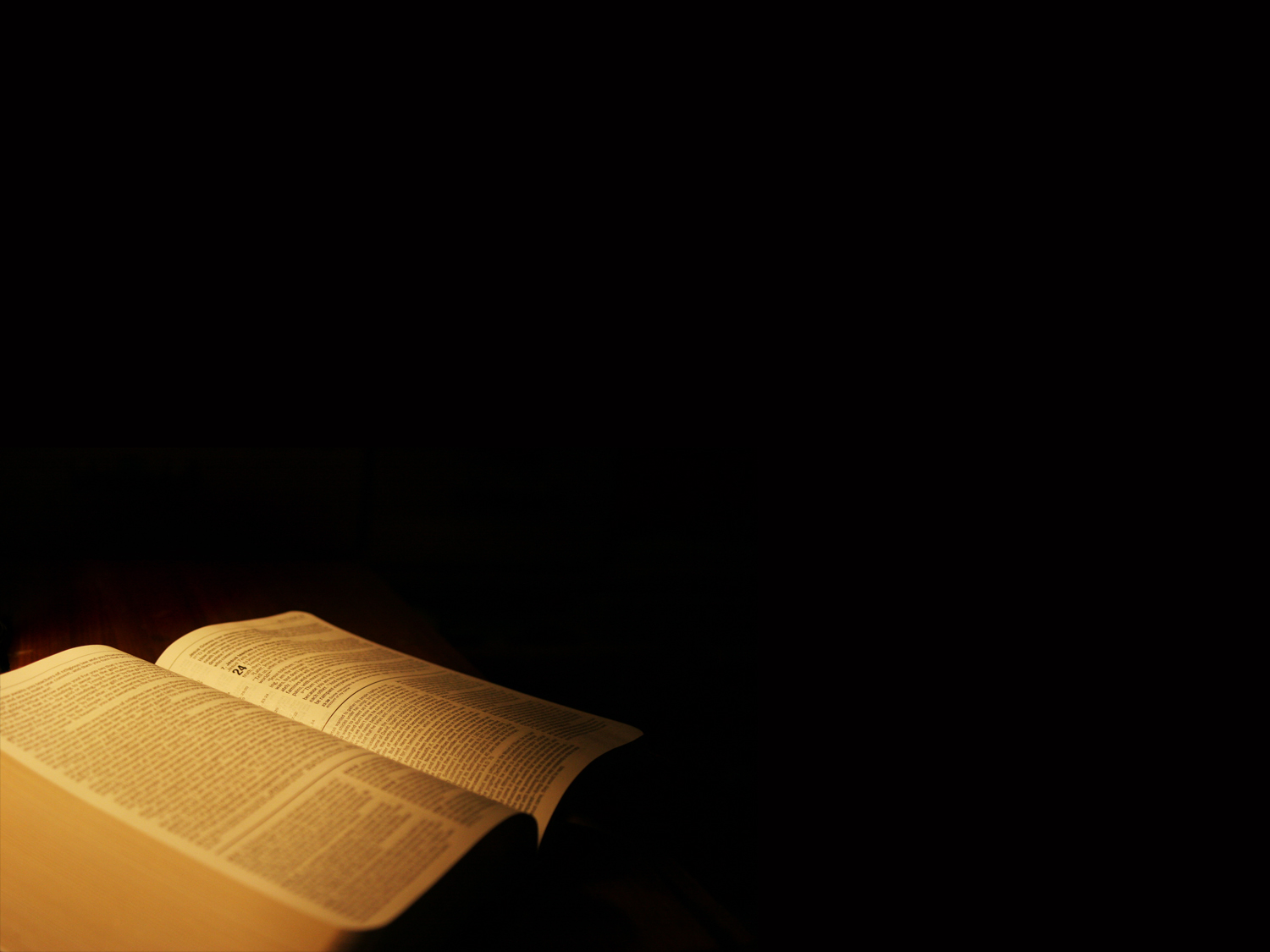 “Perguntou-lhe Jesus: Mulher, por que choras? A quem procuras? Ela, supondo ser Ele o jardineiro, respondeu: Senhor, se tu o tiraste, dize-me onde puseste, e eu O levarei. Disse-lhe Jesus: Maria! Ela voltando-se, lhe disse, em hebraico: Raboni (quer disser Mestre).
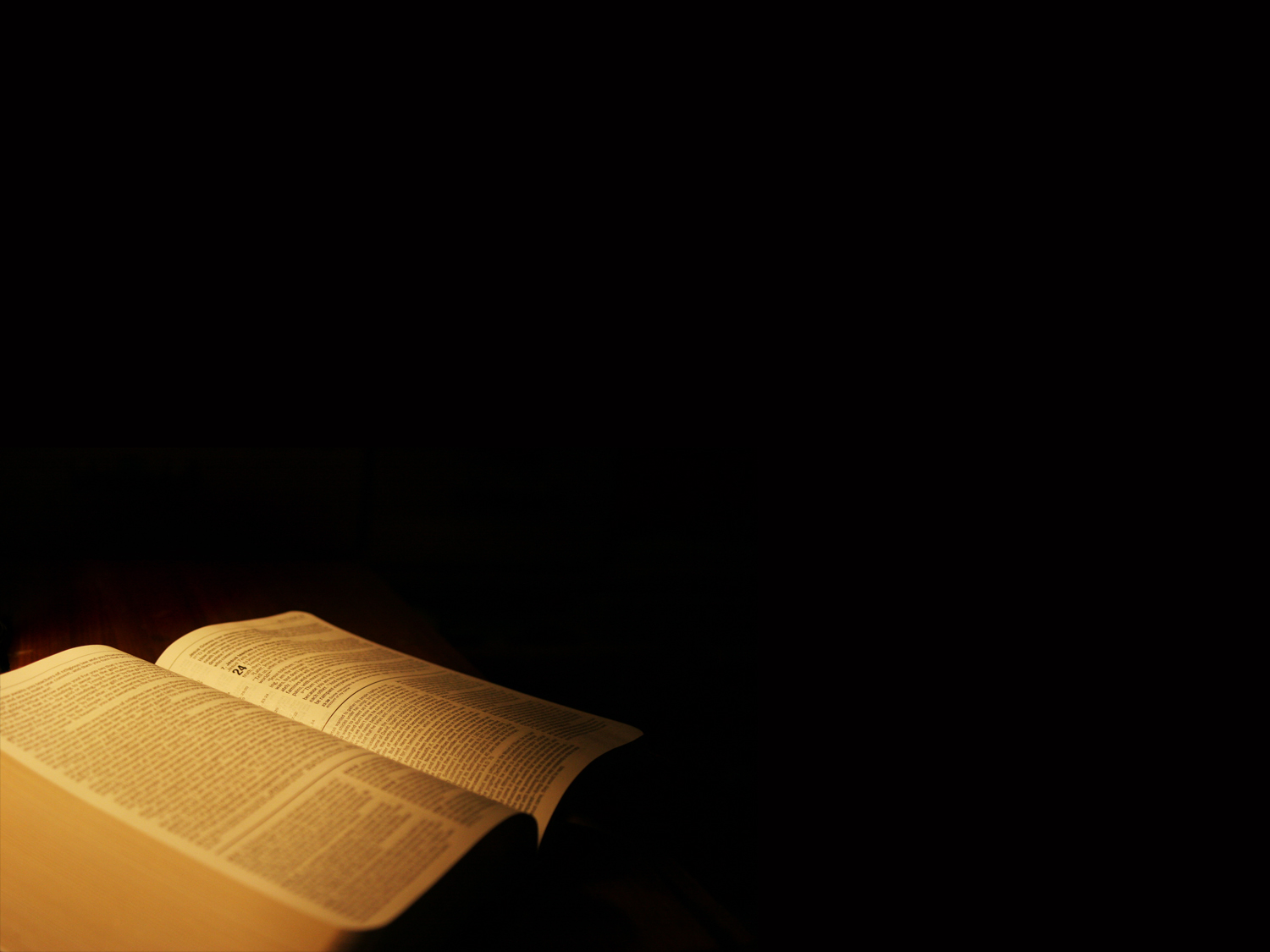 Recomendou-lhe Jesus: Não me detenhas; pois ainda não subi ao meu Pai, mas vai ter com os Meus irmãos e dize-lhe: Subo para Meu Pai e vosso Pai, para Meu Deus e vosso Deus.
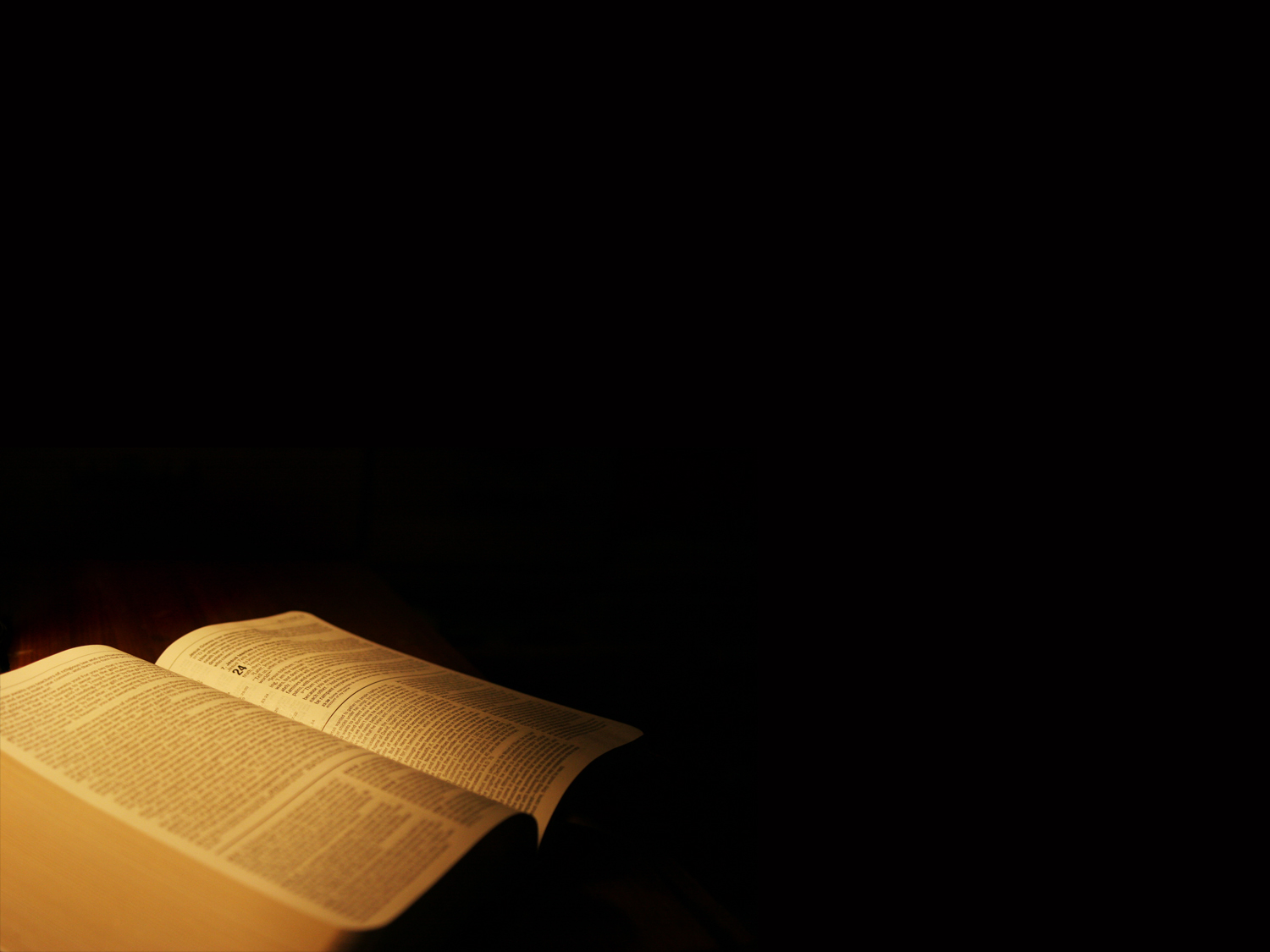 Então, saiu Maria Madalena anunciando aos discípulos: vi o Mestre! E contava que Ele lhe dissera estas coisas.”

			João 20:15-18
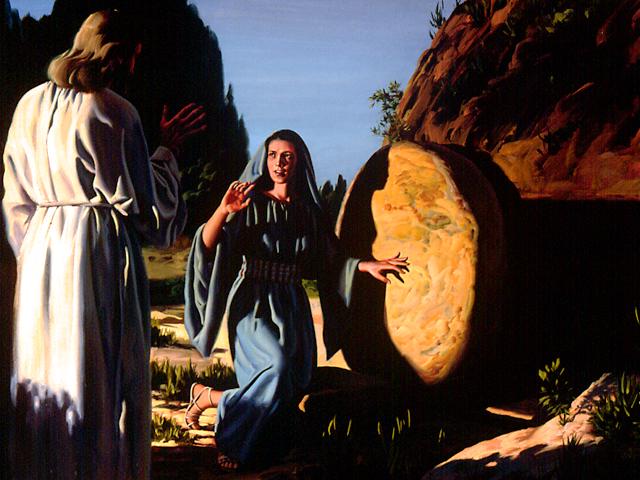 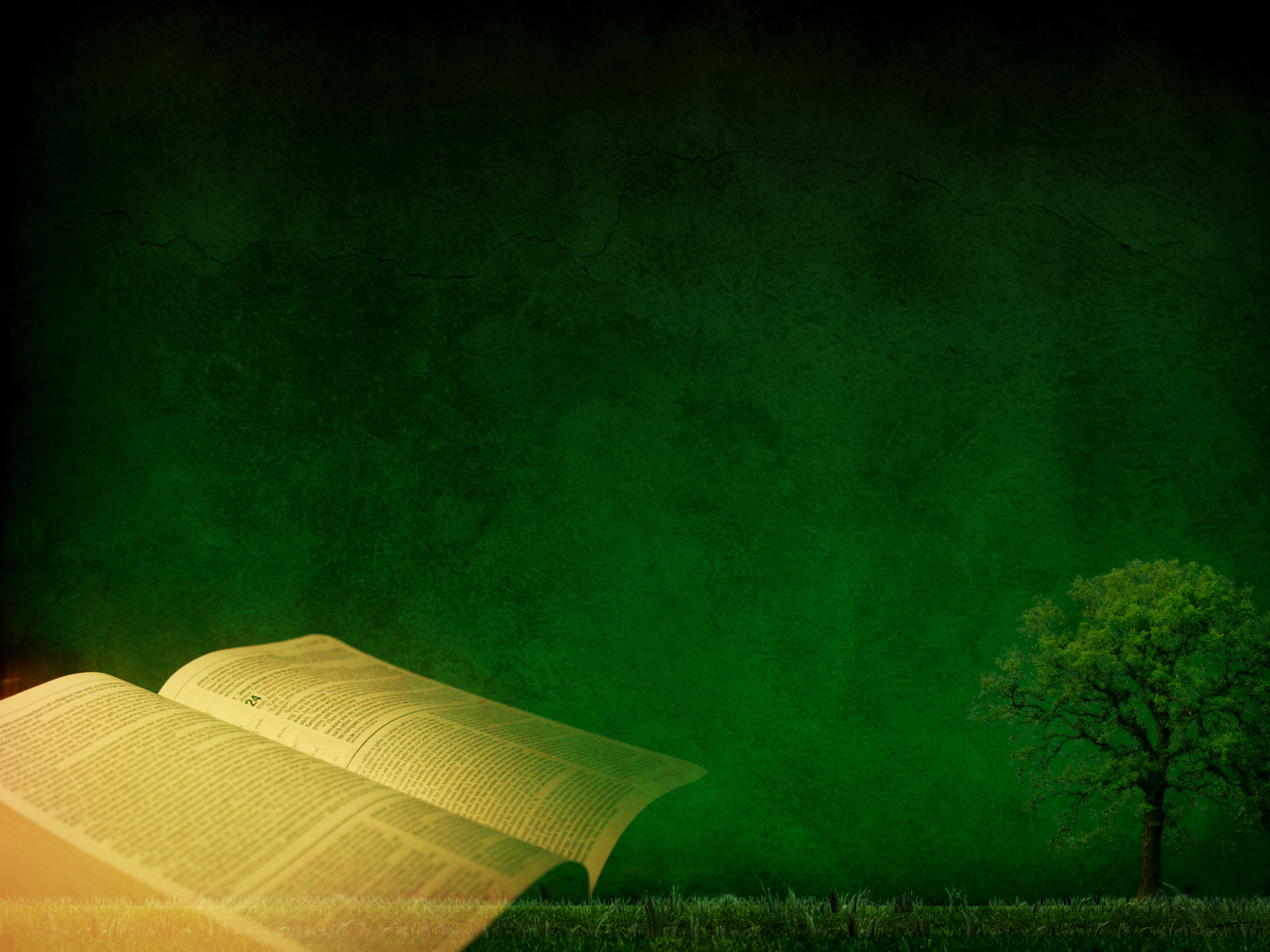 “Porquanto o Senhor mesmo, dada a sua palavra de ordem, ouvida a voz do arcanjo, e ressoada a trombeta de Deus, descerá dos céus, e os mortos em cristo ressuscitaram primeiro;
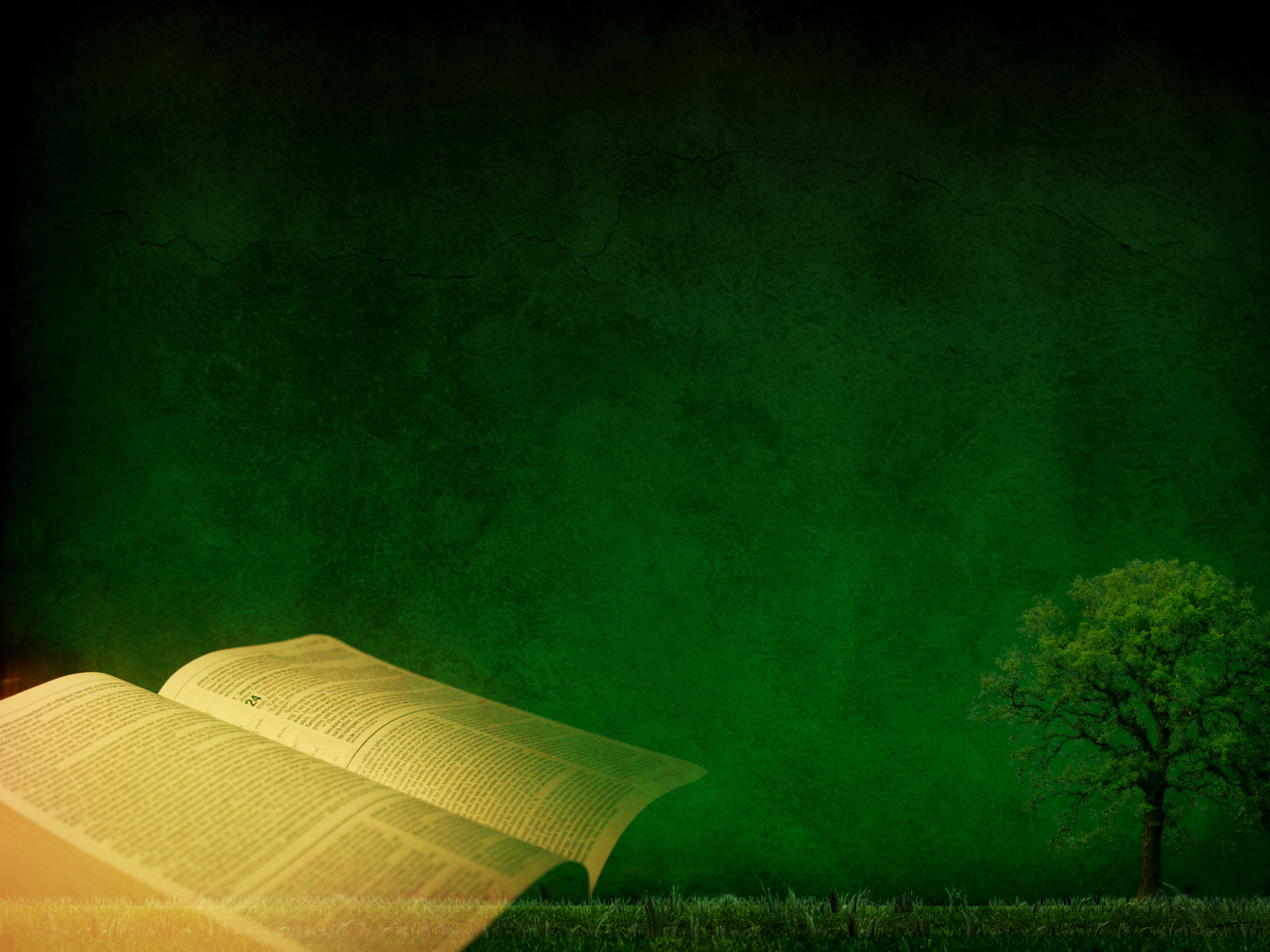 Depois, nós, os vivos, os 
que ficarmos, seremos arrebatados juntamente com eles, entre nuvens, para o encontro do Senhor nos ares, e, assim, estaremos para sempre  com o Senhor.”

	1Tessalonicenses 4: 16,17
DEFINIÇÕES
JUSTO = Aquele que creu em Jesus, teve seus pecados perdoados e permitiu que Cristo vivesse nele. Ao errar, se arrepende e pelo poder de Jesus se levanta e caminha pela vida com Ele.

ÍMPIO = Aquele que se recusa a ter uma experiência de vida com Jesus. Ao errar permanece no erro.
Categorias de Pessoas na Volta de Cristo:
JUSTOS = VIVOS E MORTOS

ÍMPIOS = VIVOS E MORTOS
SEQUÊNCIA DOS EVENTOS
Os justos reinarão. Ap 20: 6

A cidade santa desce do Céu.     Ap 21: 2 

Os ímpios ressuscitam. Ap 20: 5

Satanás será solto. Ap 20: 7-9 

A Terra será renovada. Ap 21: 1-4
Jesus voltará e ressuscitará os justos mortos. 1Ts 4: 16 

Os justos vivos transformados.         1Co 15: 51-54 

Os ímpios vivos morrerão. 2Ts 2: 8

Satanás preso por mil anos.         Ap 20: 1, 2 

Os justos julgam. Ap 20: 4 pp
A volta de Cristo e a ressurreição dos justos
I Tessalonicenses 4: 16
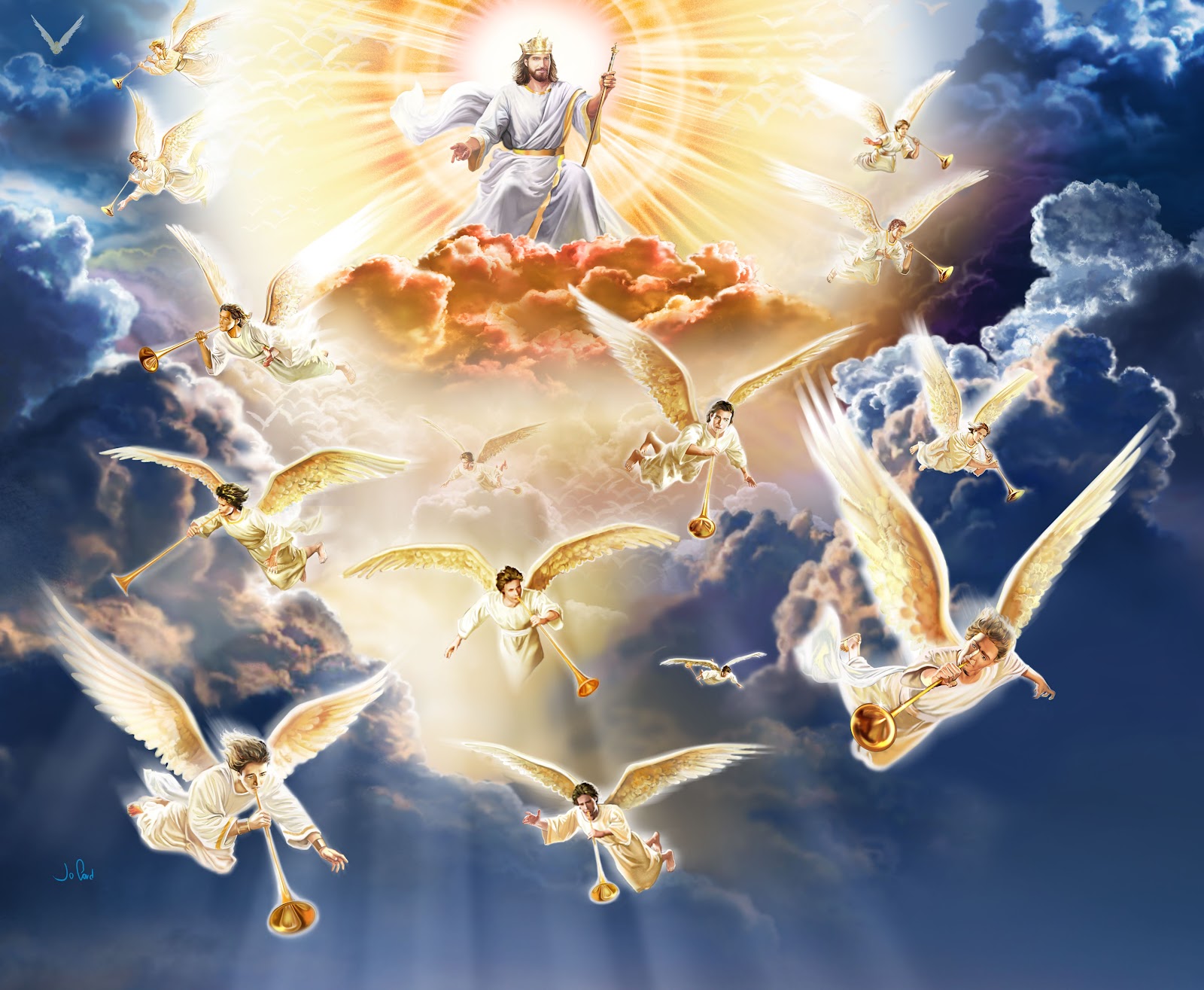 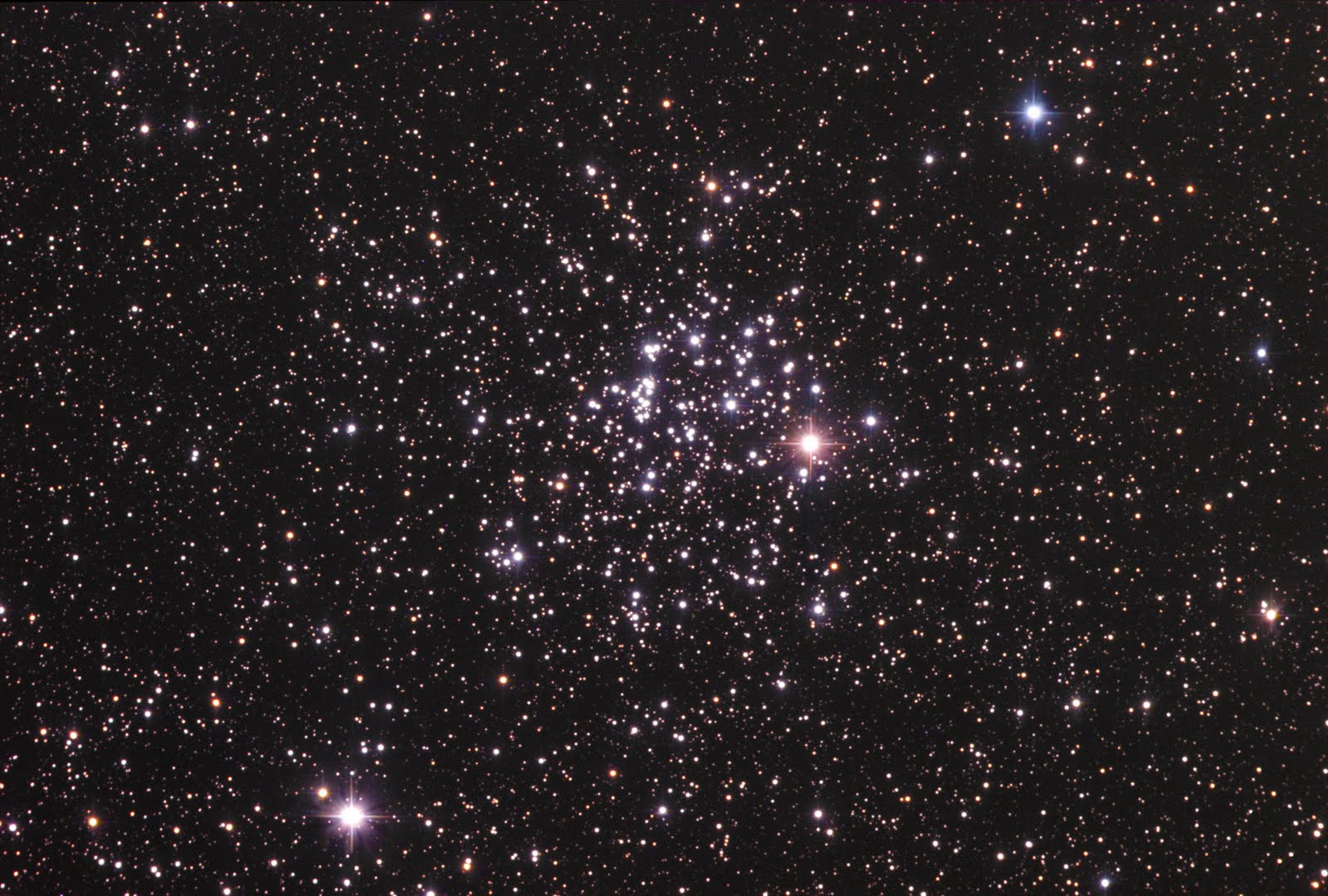 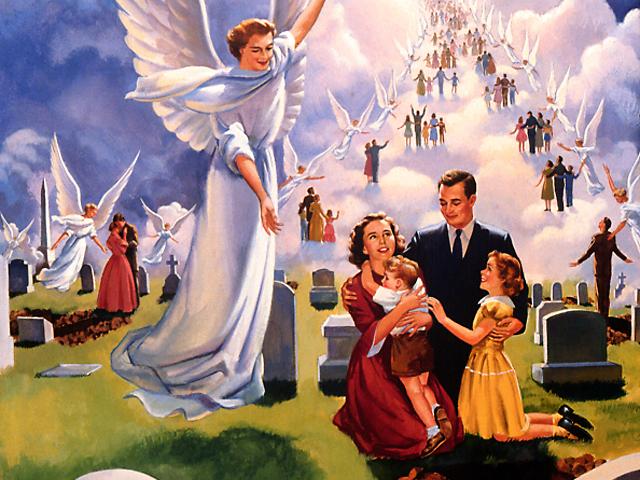 Os justos transformadosI Coríntios 15: 51-54
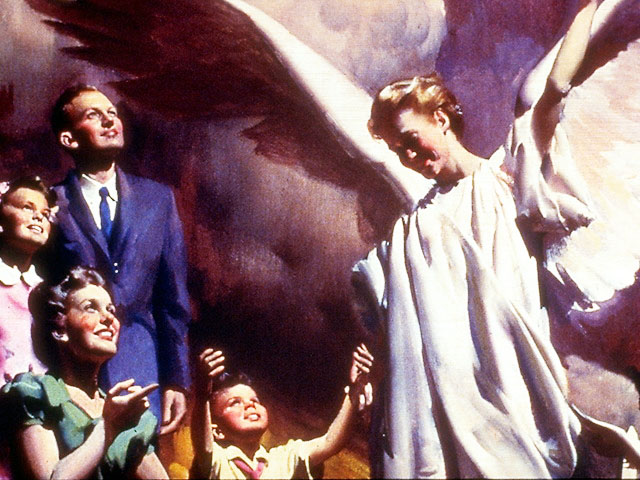 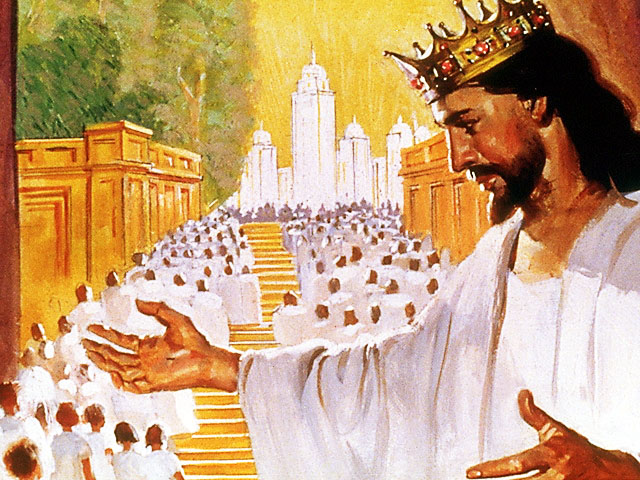 Os ímpios morrem
II Tessalonicenses 2: 8
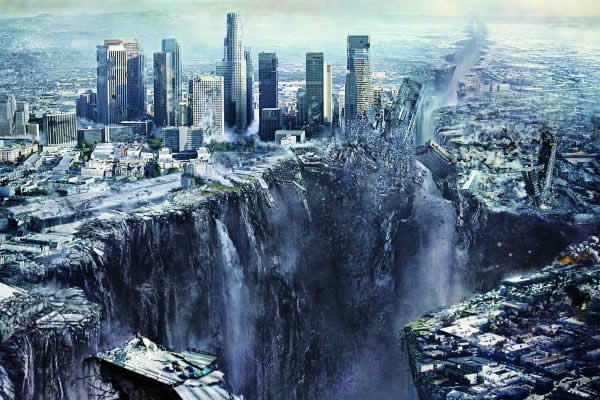 Satanás é preso por mil anos
Apocalipse 20: 1, 2
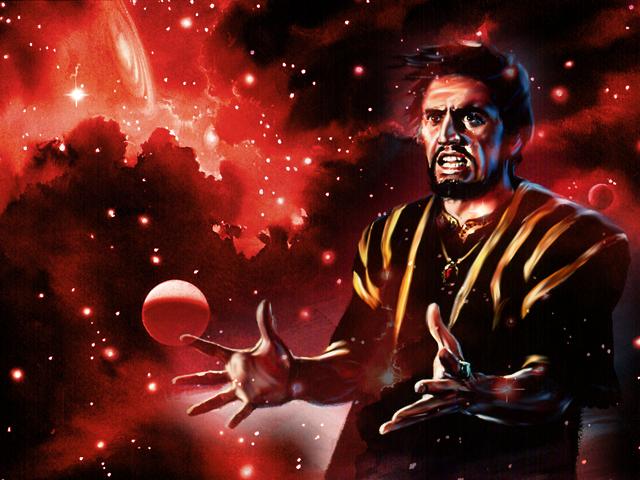 Os justos julgam
Apocalipse 20: 4 pp
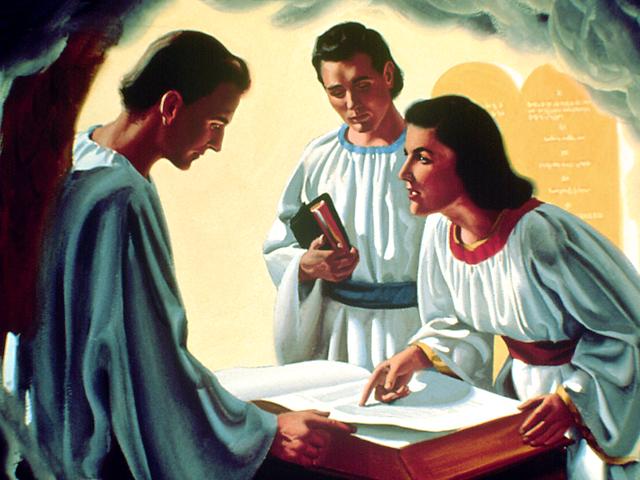 Os justos reinam
Apocalipse 20: 6
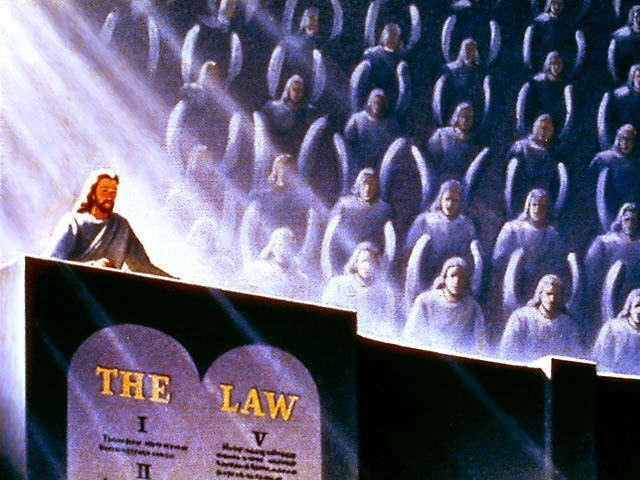 A Cidade Santa desce do Céu
Apocalipse 21: 2
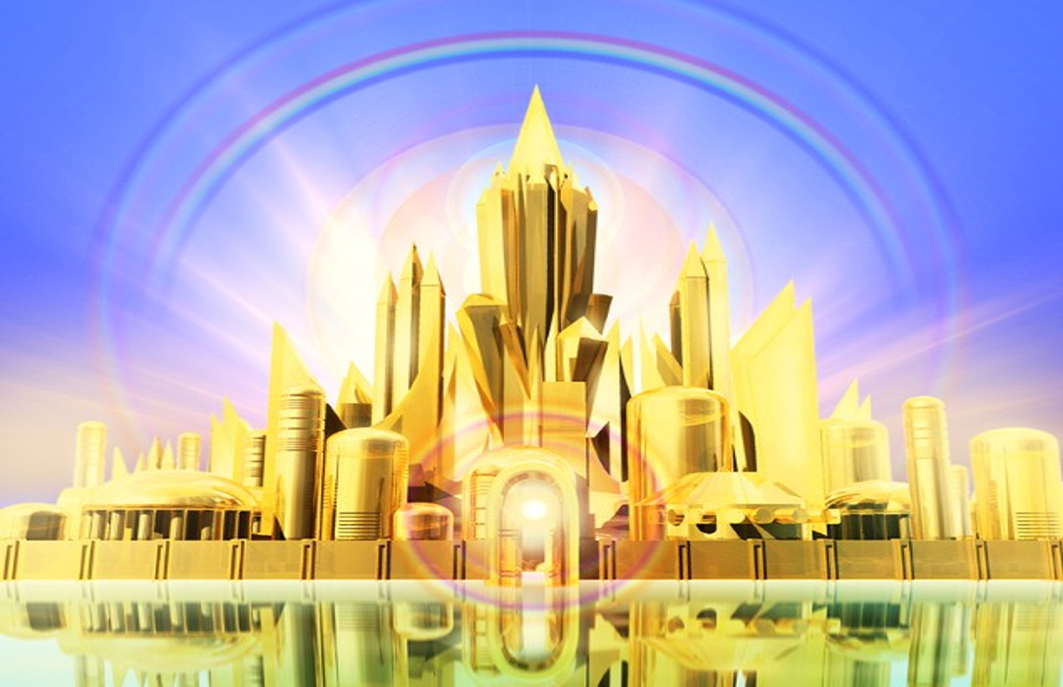 Os ímpios ressuscitam
Apocalipse 20: 5
Satanás será solto
Apocalipse 20: 7-9
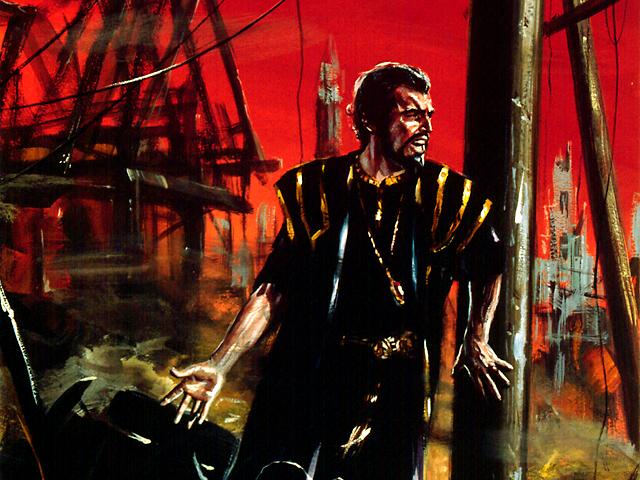 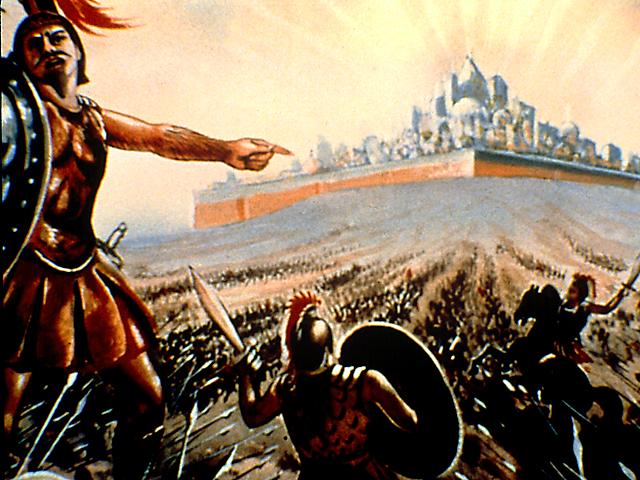 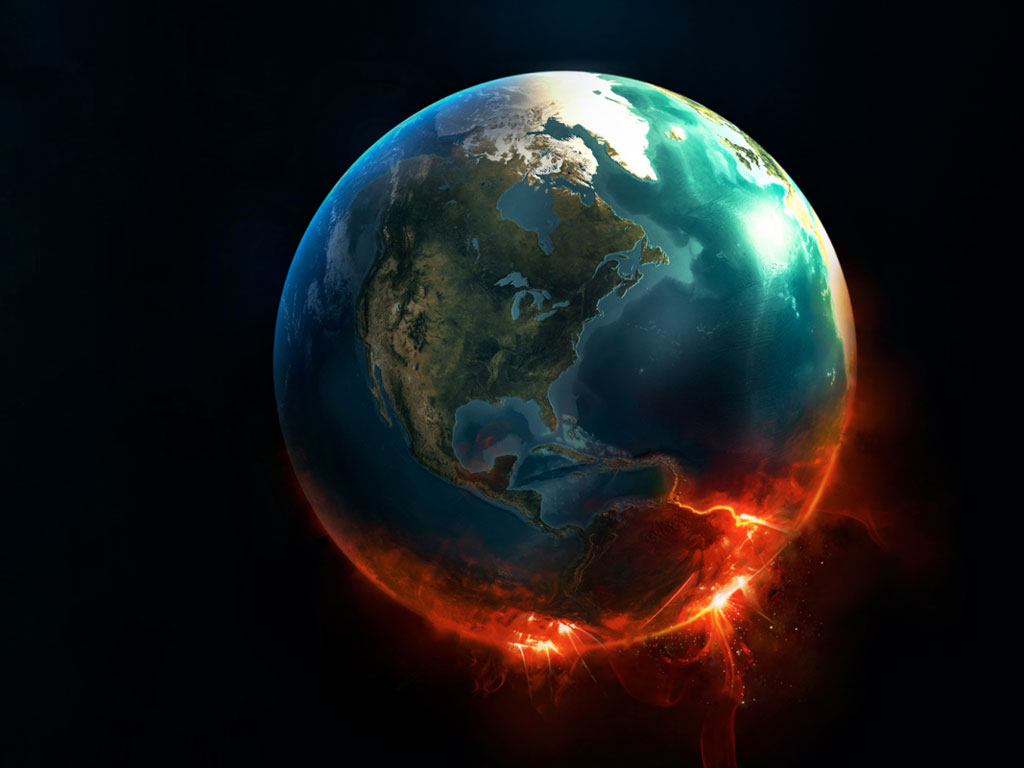 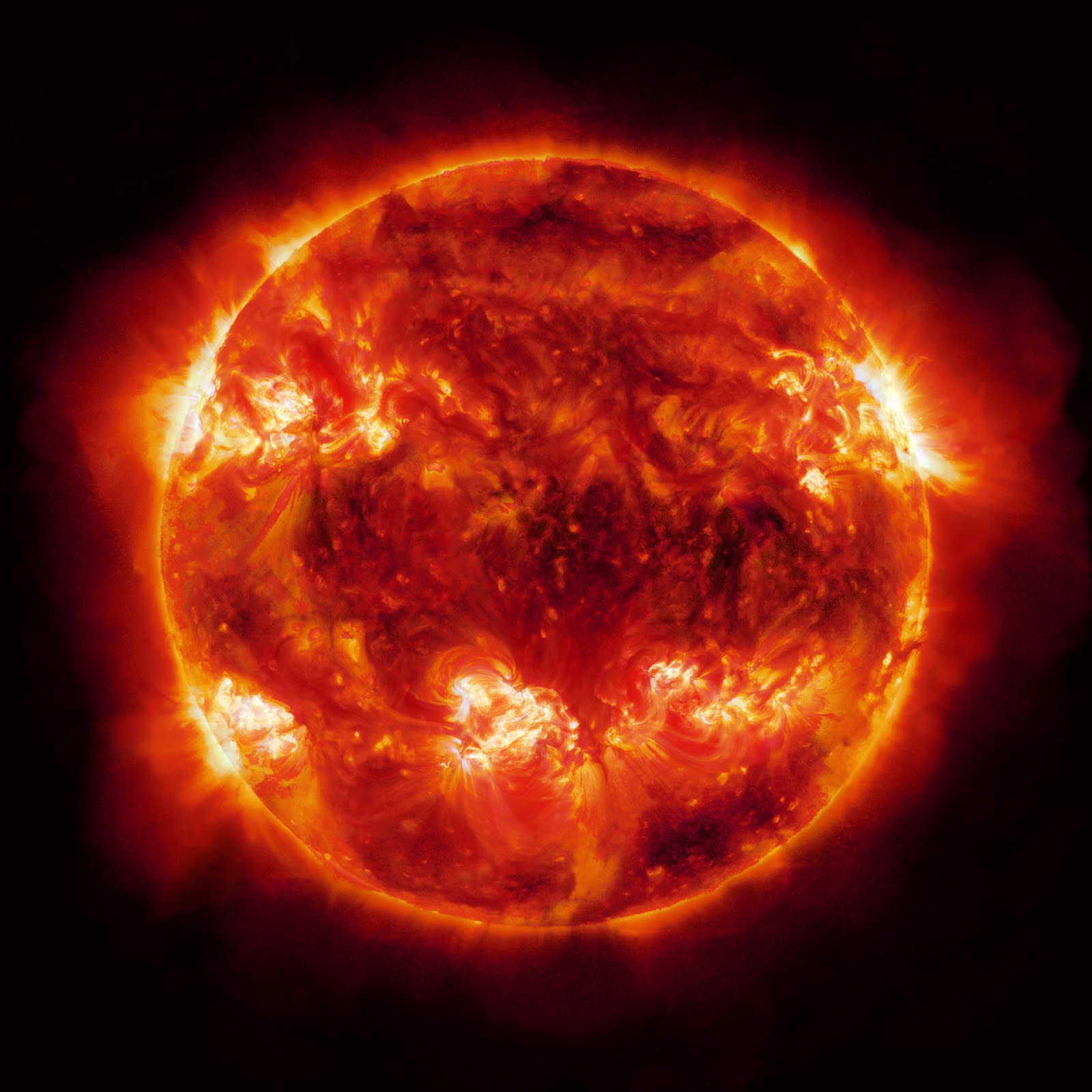 A Terra será renovada 
Apocalipse 21: 1-4
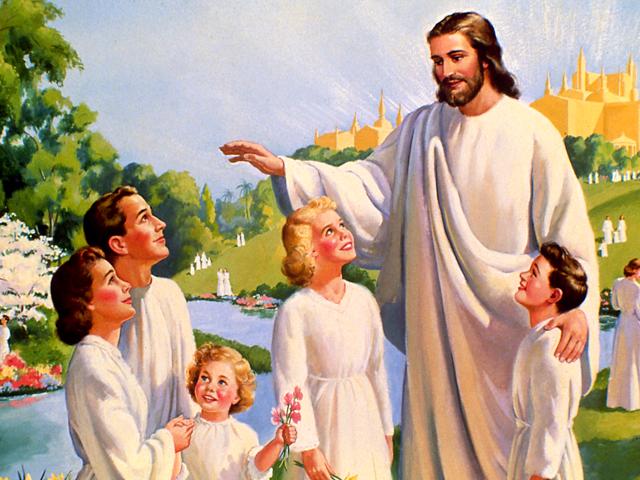 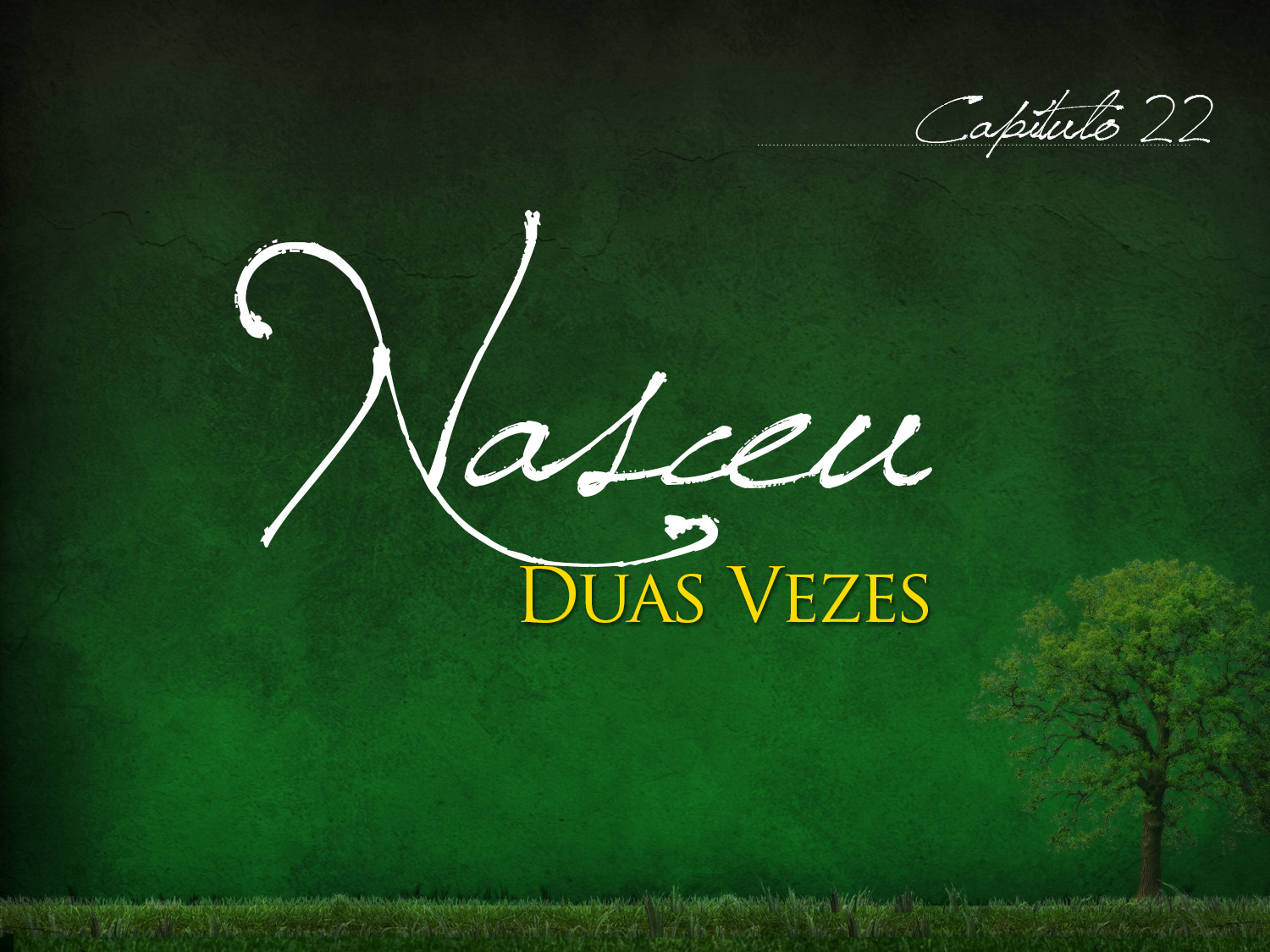